CSE 311: Foundations of Computing
Fall 2013
Lecture 20:  Context-free grammars/Relations
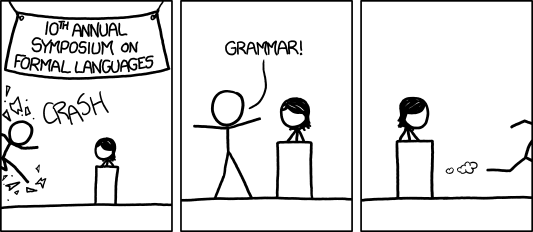 announcements
Reading assignments
7th Edition, pp. 851-855
6th Edition, pp. 789-793
Today and Friday
7th Edition,  Section 9.1 and pp. 594-601
6th Edition,  Section 8.1 and pp. 541-548
more examples
All binary strings that don’t contain 101
review: the limitations of regular expressions
Not all languages can be specified by regular expressions
Even some easy things like 
Palindromes
Strings with equal number of 0’s and 1’s
But also more complicated structures in programming languages
Matched parentheses
Properly formed arithmetic expressions
etc.
review: context free grammars
review: how CFGs generate strings
review: sample context-free grammars
Example:		S  0S0 | 1S1 | 0 | 1 | 



Example:      	S  0S | S1 | 
review: sample context-free grammars
simple arithmetic expressions
CFGs and recursively-defined sets of strings
A CFG with the start symbol S as its only variable recursively defines the set of strings of terminals that S can generate

A CFG with more than one variable is a simultaneous recursive definition of the sets of strings generated by each of its variables
Sometimes necessary to use more than one
building precedence in simple arithmetic expressions
another name for CFGs
BNF for C
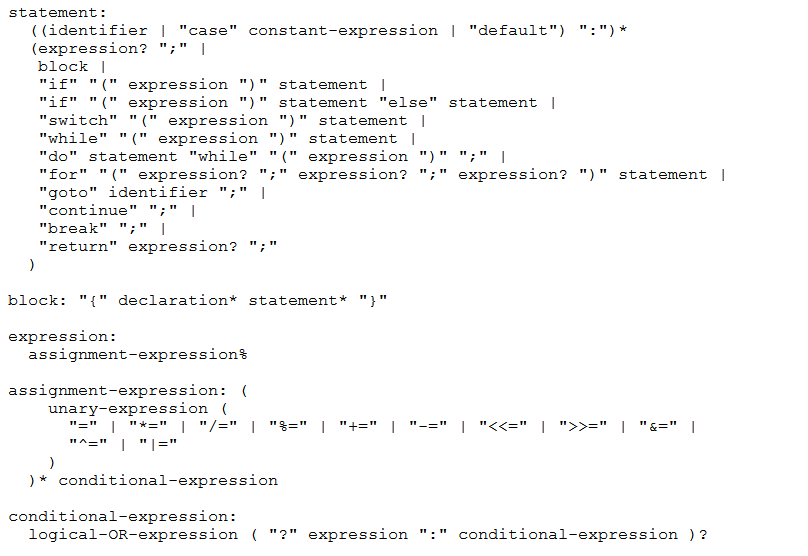 parse trees
relations
Let A and B be sets,  
A binary relation from A to B is a subset of A  B
Let A be a set,
A binary relation on A is a subset of A  A
relation examples
R1 = {(a, 1),  (a, 2), (b, 1), (b, 3), (c, 3)}

R2 = {(x, y) | x ≡ y (mod 5) }

R3 = {(c1, c2) | c1 is a prerequisite of c2 }

R4 = {(s, c) | student s had taken course c }
properties of relations
Let R be a relation on A.
R is reflexive iff (a,a)  R for every a  A
R is symmetric iff (a,b)  R implies (b, a) R
R is antisymmetric iff (a,b)  R and a  b implies (b,a)  R
R is transitive iff (a,b) R and (b, c) R implies (a, c)  R
combining relations
examples
examples
Using the relations:  Parent, Child, Brother, Sister, Sibling, Father, Mother, Husband, Wife express:

Uncle:  b is an uncle of a

Cousin:  b is a cousin of a